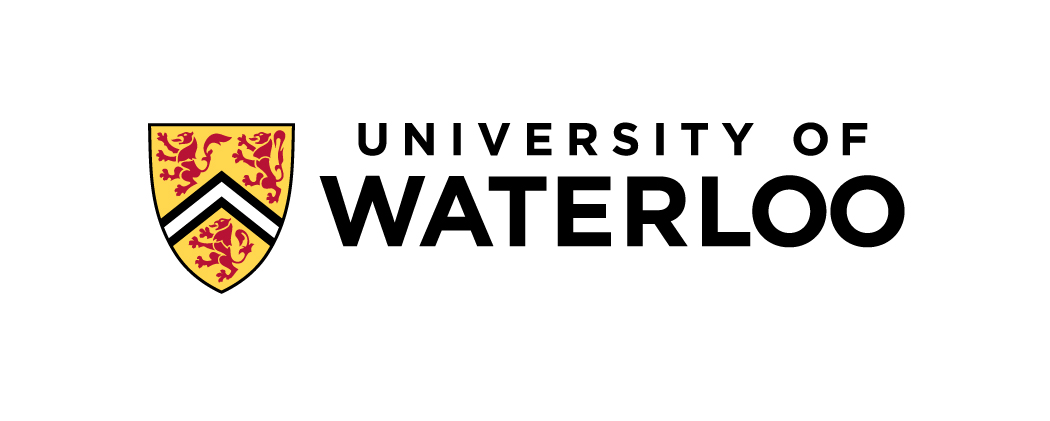 Big Data Infrastructure
CS 489/698 Big Data Infrastructure (Winter 2016)
Week 10: Mutable State (1/2)
March 15, 2016
Jimmy Lin
David R. Cheriton School of Computer Science
University of Waterloo
These slides are available at http://lintool.github.io/bigdata-2016w/
This work is licensed under a Creative Commons Attribution-Noncommercial-Share Alike 3.0 United StatesSee http://creativecommons.org/licenses/by-nc-sa/3.0/us/ for details
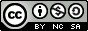 Structure of the Course
Analyzing Text
Analyzing Relational Data
Data Mining
Analyzing Graphs
“Core” framework features and algorithm design
The Fundamental Problem
We want to keep track of mutable state in a scalable manner
Assumptions:
State organized in terms of many “records”
State unlikely to fit on single machine, must be distributed
MapReduce won’t do!
(note: much of this material belongs in a distributed systems or databases course)
OLTP/OLAP Architecture
OLTP
OLAP
ETL(Extract, Transform, and Load)
Three Core Ideas
Partitioning (sharding)
For scalability
For latency
Replication
For robustness (availability)
For throughput
Caching
For latency
OLTP/OLAP Architecture
OLTP
OLAP
ETL(Extract, Transform, and Load)
What do RDBMSes provide?
Relational model with schemas
Powerful, flexible query language
Transactional semantics: ACID
Rich ecosystem, lots of tool support
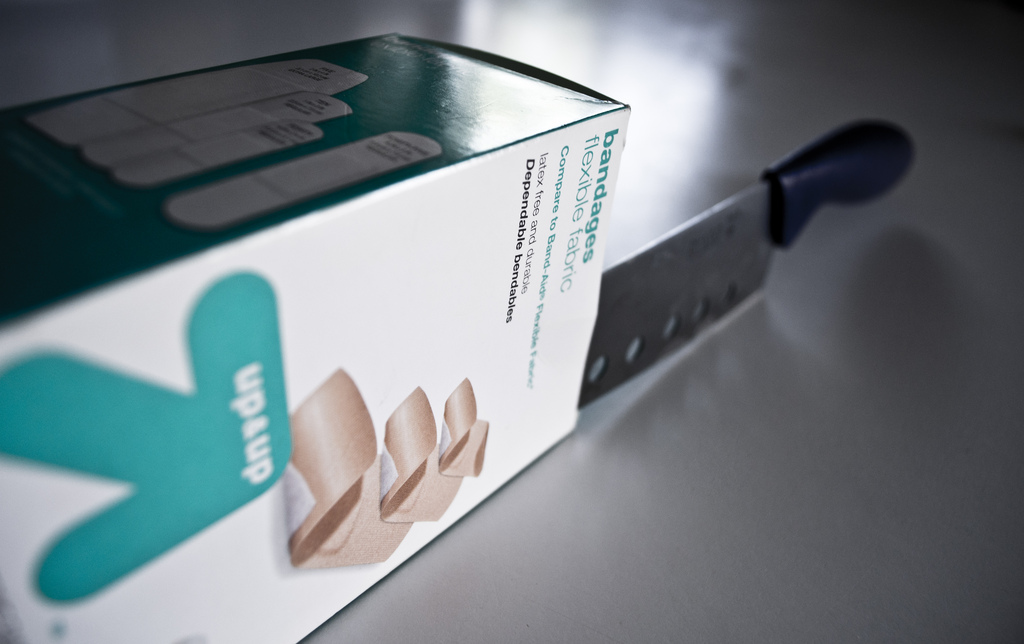 RDBMSes: Pain Points
Source: www.flickr.com/photos/spencerdahl/6075142688/
#1: Must design up front, painful to evolve
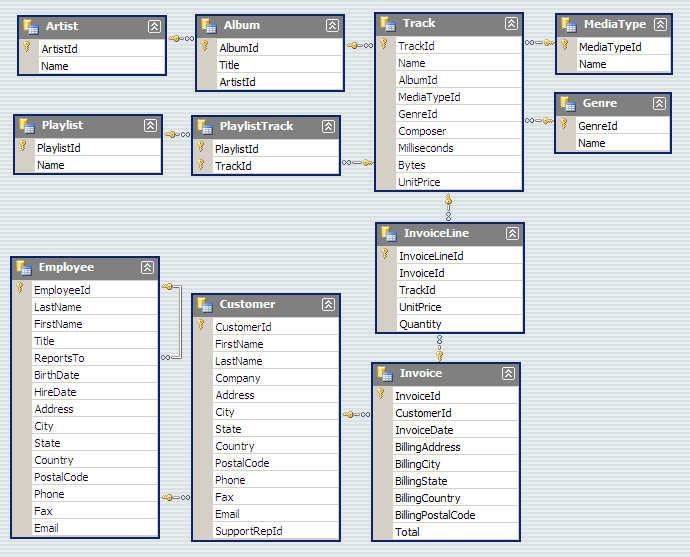 Note: Flexible design doesn’t mean no design!
This should really be a list…
Remember the camelSnake!
{
  "token": 945842,
  "feature_enabled": "super_special",
  "userid": 229922,
  "page": "null",
  "info": { "email": "my@place.com" }
}
Is this really an integer?
Is this really null?
What keys? What values?
JSON to the Rescue!
Flexible design doesn’t mean no design!
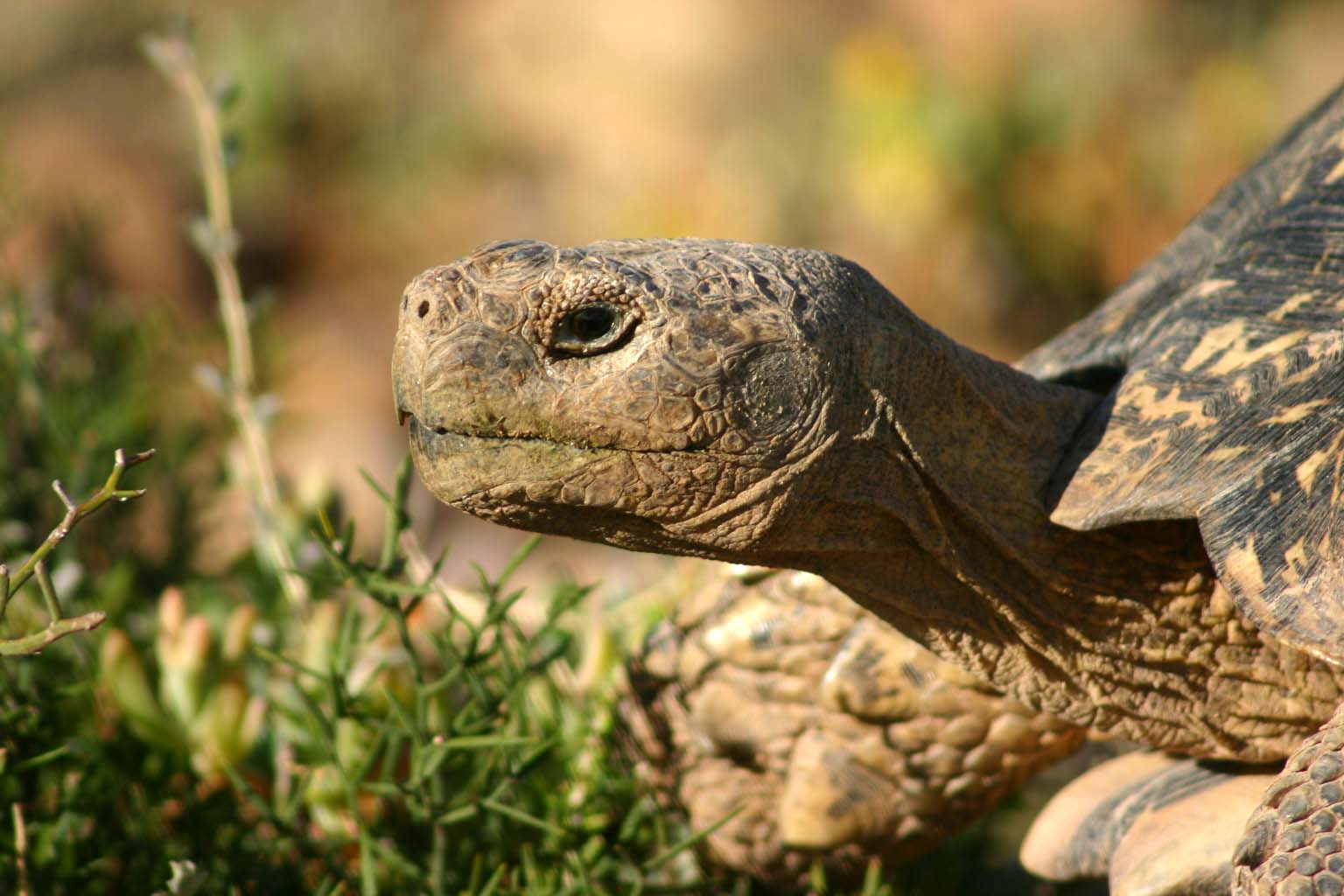 #2: Pay for ACID!
Source: Wikipedia (Tortoise)
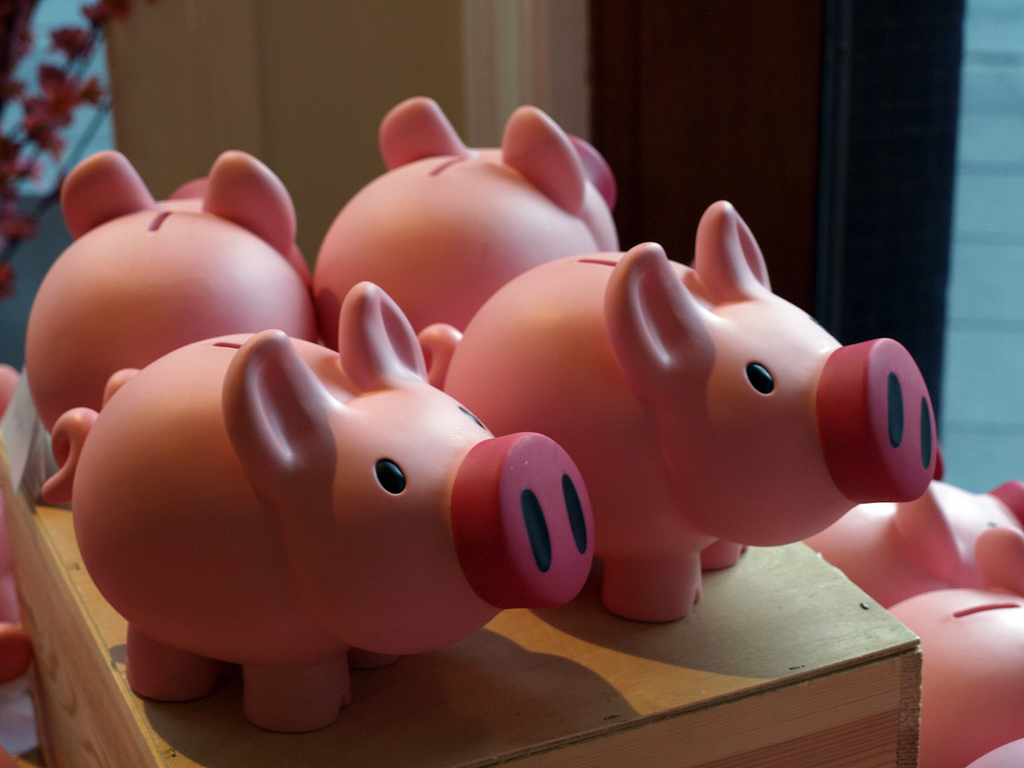 #3: Cost!
Source: www.flickr.com/photos/gnusinn/3080378658/
What do RDBMSes provide?
Relational model with schemas
Powerful, flexible query language
Transactional semantics: ACID
Rich ecosystem, lots of tool support
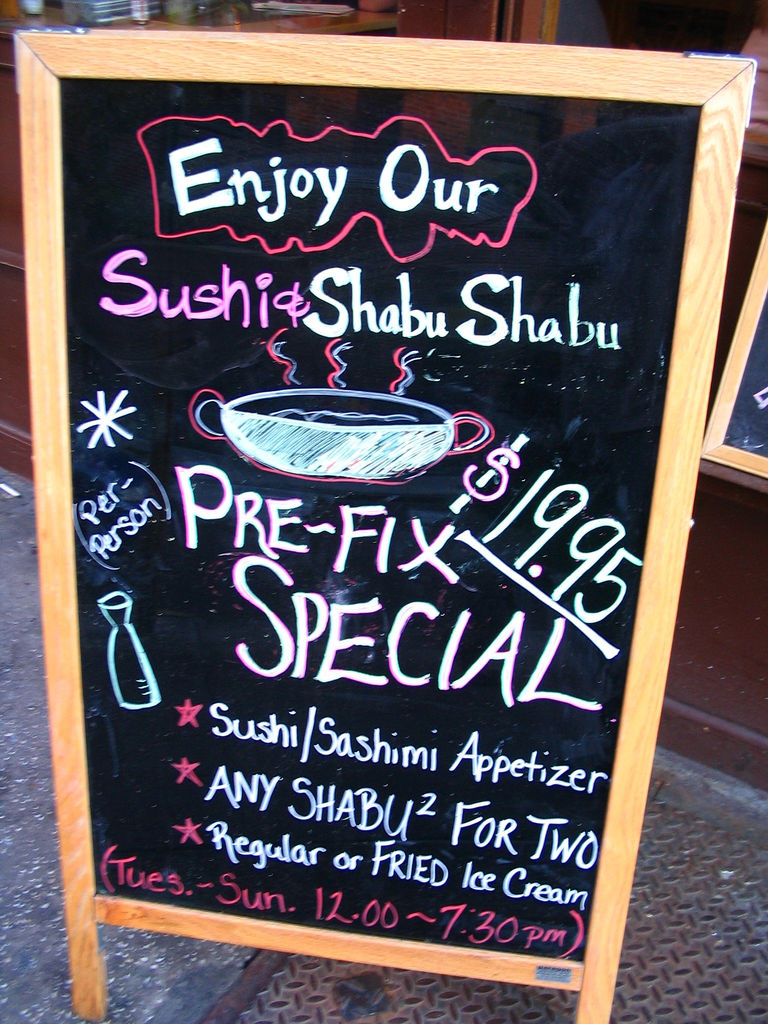 What if we want a la carte?
Source: www.flickr.com/photos/vidiot/18556565/
Features a la carte?
What if I’m willing to give up consistency for scalability?
What if I’m willing to give up the relational model for something more flexible?
What if I just want a cheaper solution?
Enter… NoSQL!
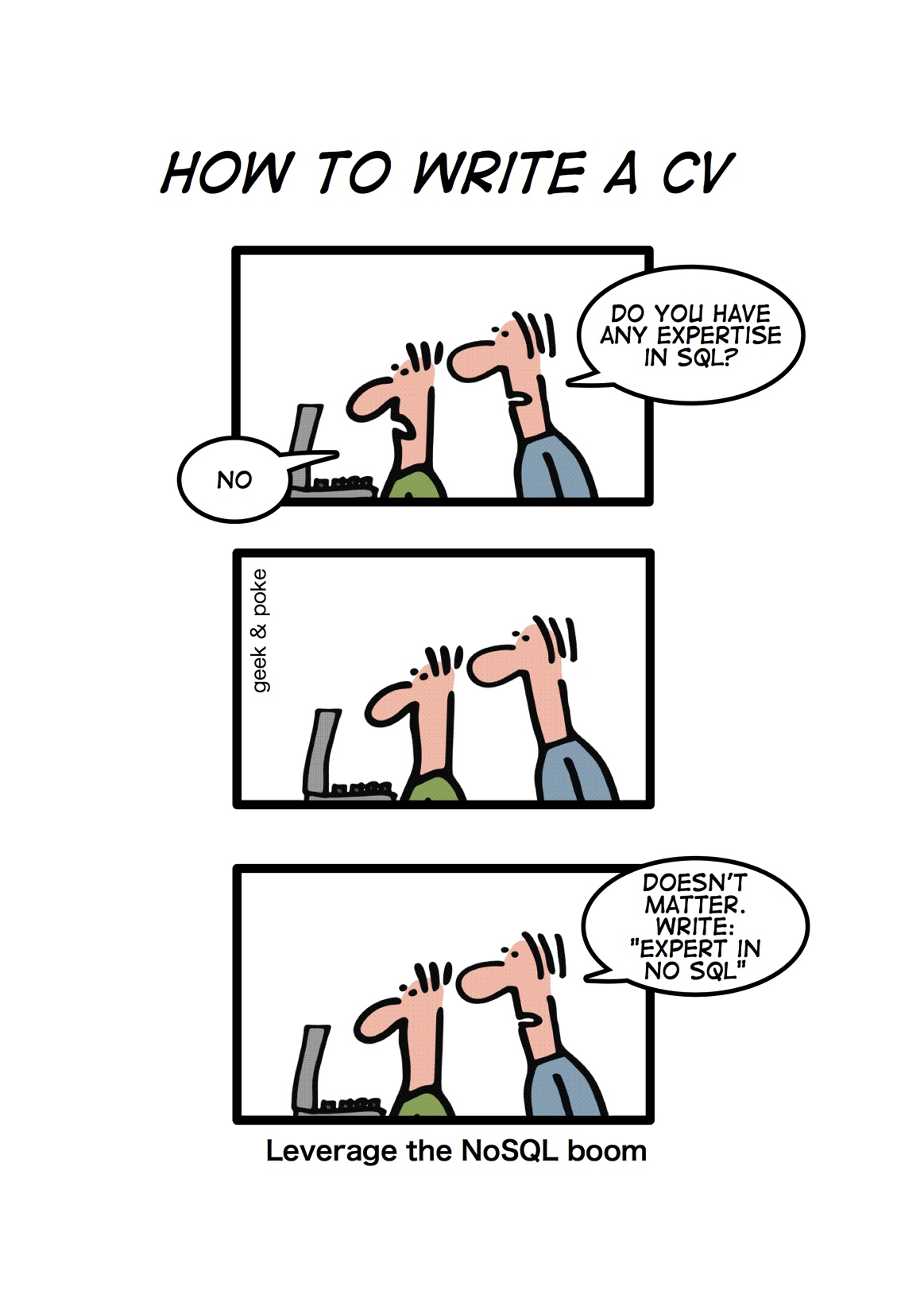 Source: geekandpoke.typepad.com/geekandpoke/2011/01/nosql.html
NoSQL
(Not only SQL)
Horizontally scale “simple operations”
Replicate/distribute data over many servers
Simple call interface
Weaker concurrency model than ACID
Efficient use of distributed indexes and RAM
Flexible schemas
But, don’t blindly follow the hype…
Often, (sharded) MySQL is what you really need!
Source: Cattell (2010). Scalable SQL and NoSQL Data Stores. SIGMOD Record.
(Major) Types of NoSQL databases
Key-value stores
Column-oriented databases
Document stores
Graph databases
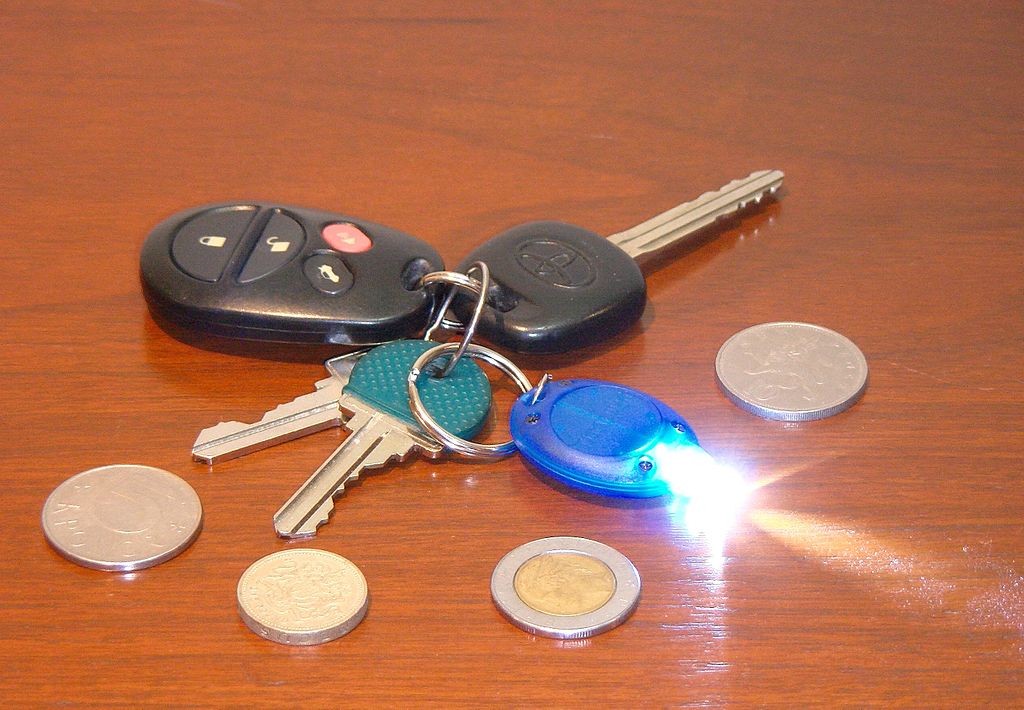 Key-Value Stores
Source: Wikipedia (Keychain)
Key-Value Stores: Data Model
Stores associations between keys and values
Keys are usually primitives
For example, ints, strings, raw bytes, etc.
Values can be primitive or complex: usually opaque to store
Primitives: ints, strings, etc.
Complex: JSON, HTML fragments, etc.
Key-Value Stores: Operations
Very simple API:
Get – fetch value associated with key
Put – set value associated with key
Optional operations:
Multi-get
Multi-put
Range queries
Consistency model:
Atomic puts (usually)
Cross-key operations: who knows?
Key-Value Stores: Implementation
Non-persistent:
Just a big in-memory hash table
Persistent
Wrapper around a traditional RDBMS
What if data doesn’t fit on a single machine?
Simple Solution: Partition!
Partition the key space across multiple machines
Let’s say, hash partitioning
For n machines, store key k at machine h(k) mod n
Okay… But:
How do we know which physical machine to contact?
How do we add a new machine to the cluster?
What happens if a machine fails?
See the problems here?
Clever Solution
Hash the keys
Hash the machines also!
Distributed hash tables!
(following combines ideas from several sources…)
h = 2n – 1
h = 0
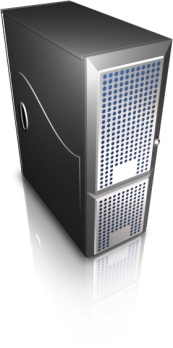 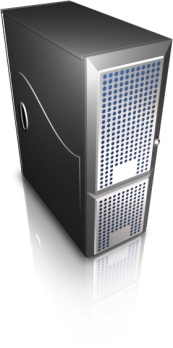 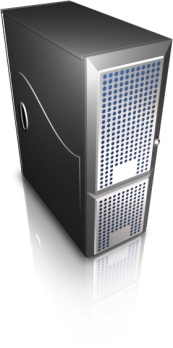 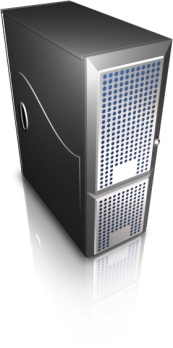 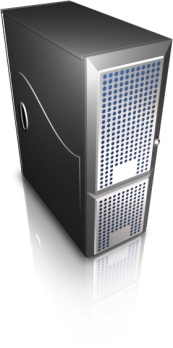 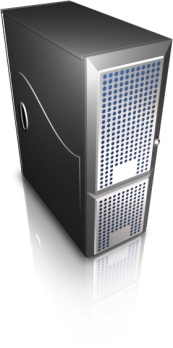 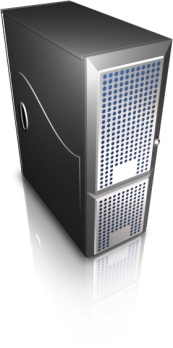 h = 2n – 1
h = 0
Each machine holds pointers to predecessor and successor
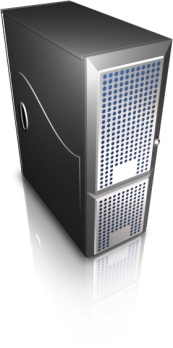 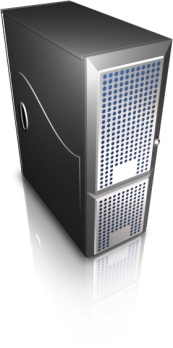 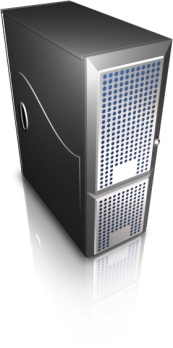 Send request to any node, gets routed to correct one in O(n) hops
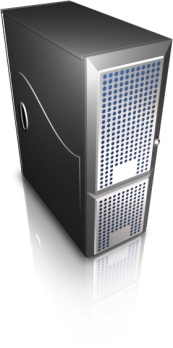 Can we do better?
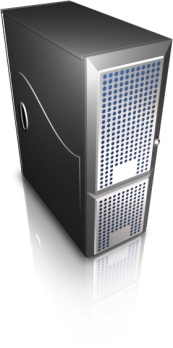 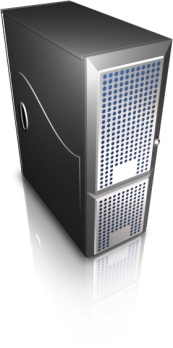 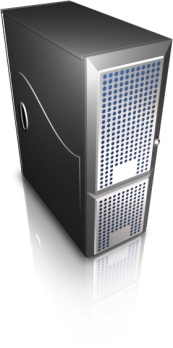 Routing: Which machine holds the key?
h = 2n – 1
h = 0
Each machine holds pointers to predecessor and successor
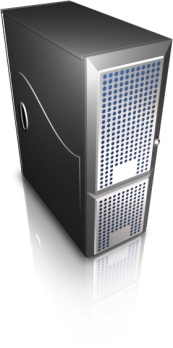 + “finger table”(+2, +4, +8, …)
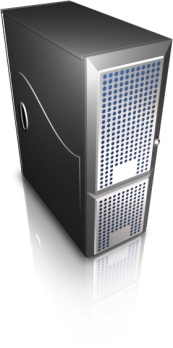 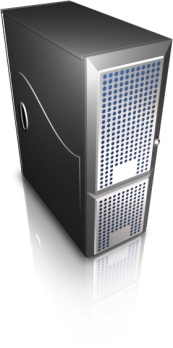 Send request to any node, gets routed to correct one in O(log n) hops
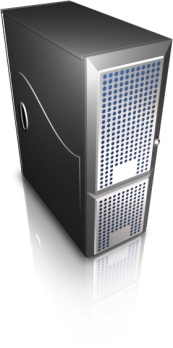 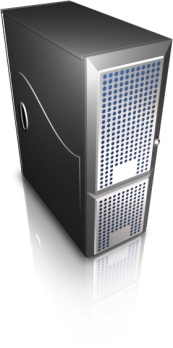 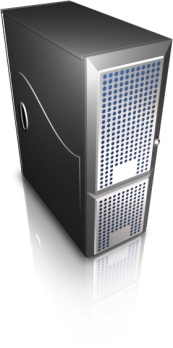 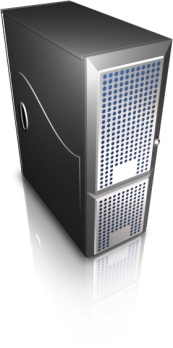 Routing: Which machine holds the key?
h = 2n – 1
h = 0
Simpler Solution
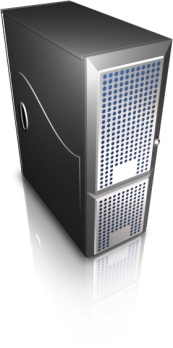 ServiceRegistry
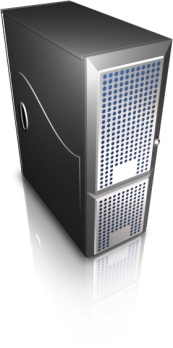 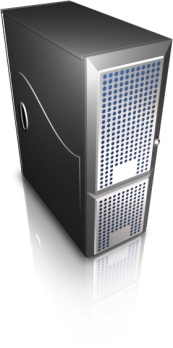 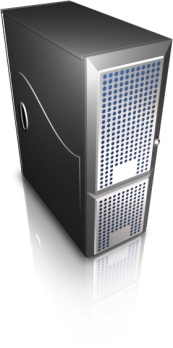 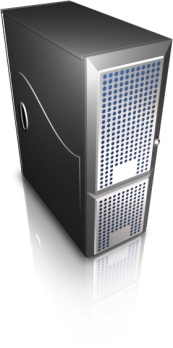 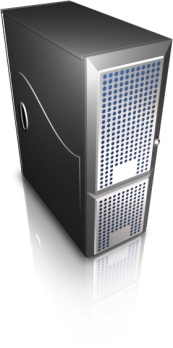 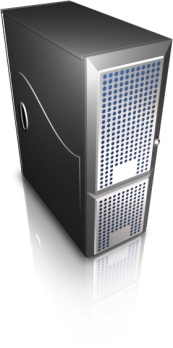 Routing: Which machine holds the key?
Stoica et al. (2001). Chord: A Scalable Peer-to-peer Lookup Service for Internet Applications. SIGCOMM.
h = 2n – 1
h = 0
Cf. Gossip Protoccols
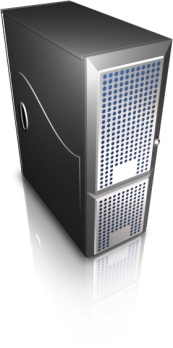 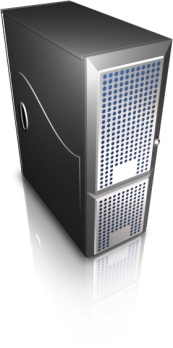 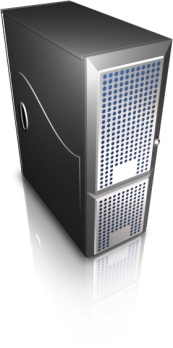 How do we rebuild the predecessor, successor, finger tables?
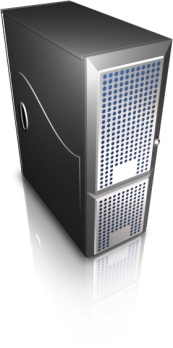 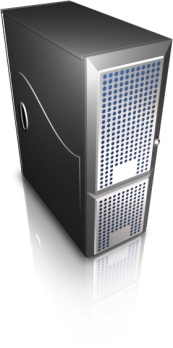 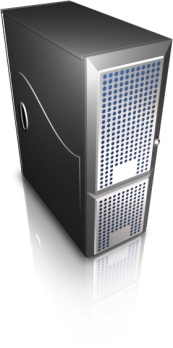 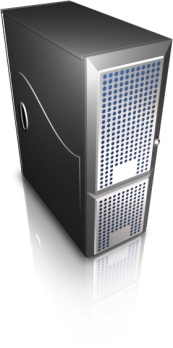 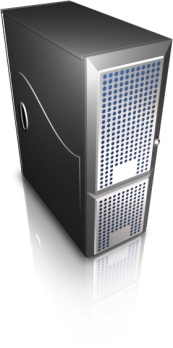 New machine joins: What happens?
Solution: Replication
h = 2n – 1
h = 0
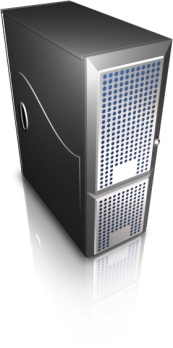 N = 3, replicate +1, –1
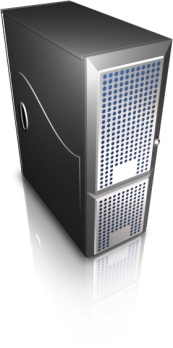 Covered!
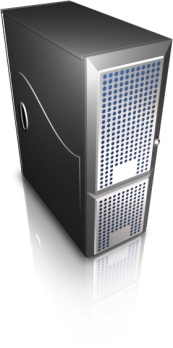 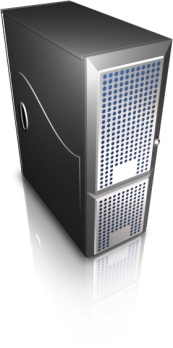 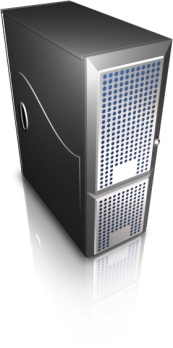 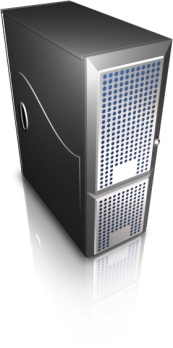 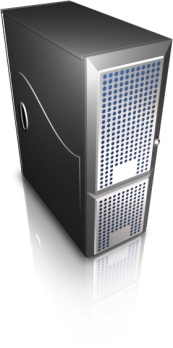 Covered!
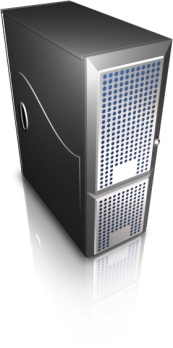 Machine fails: What happens?
Another Refinement: Virtual Nodes
Don’t directly hash servers
Create a large number of virtual nodes, map to physical servers
Better load redistribution in event of machine failure
When new server joins, evenly shed load from other servers
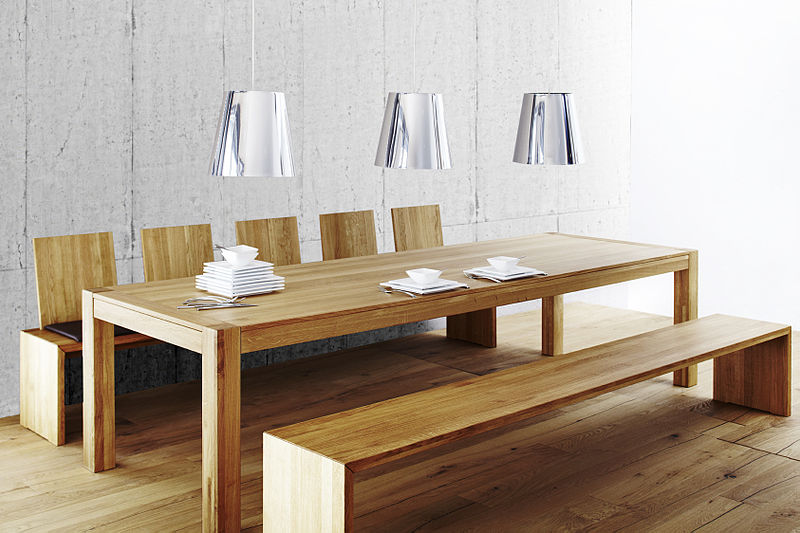 Bigtable
Source: Wikipedia (Table)
Bigtable Applications
Gmail
Google’s web crawl
Google Earth
Google Analytics
Data source and data sink for MapReduce
HBase is the open-source implementation…
Data Model
A table in Bigtable is a sparse, distributed, persistent multidimensional sorted map
Map indexed by a row key, column key, and a timestamp
(row:string, column:string, time:int64)  uninterpreted byte array
Supports lookups, inserts, deletes
Single row transactions only
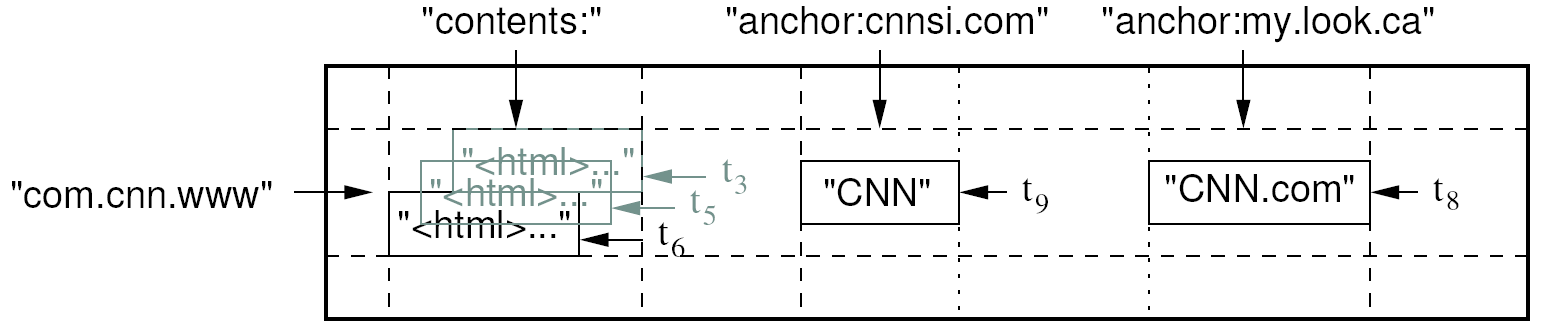 Image Source: Chang et al., OSDI 2006
Rows and Columns
Rows maintained in sorted lexicographic order
Applications can exploit this property for efficient row scans
Row ranges dynamically partitioned into tablets
Columns grouped into column families
Column key = family:qualifier
Column families provide locality hints
Unbounded number of columns
At the end of the day, it’s all key-value pairs!
Key-Values
row, column family, column qualifier, timestamp
value
Okay, so how do we build it?
In Memory
On Disk
Mutability Easy
Mutability Hard
Small
Big
HBase
Bigtable Building Blocks
HDFS
GFS
Chubby
SSTable
Zookeeper
HFile
SSTable
HFile
Basic building block of Bigtable
Persistent, ordered immutable map from keys to values
Stored in GFS
Sequence of blocks on disk plus an index for block lookup
Can be completely mapped into memory
Supported operations:
Look up value associated with key
Iterate key/value pairs within a key range
We get replication for free!
SSTable
64K block
64K block
64K block
Index
Source: Graphic from slides by Erik Paulson
Tablet
Region
Dynamically partitioned range of rows
Built from multiple SSTables
Start:aardvark
End:apple
Tablet
SSTable
SSTable
64K block
64K block
64K block
64K block
64K block
64K block
Index
Index
Source: Graphic from slides by Erik Paulson
Table
Multiple tablets make up the table
SSTables can be shared
Tablet
Tablet
apple
boat
aardvark
apple_two_E
SSTable
SSTable
SSTable
SSTable
Source: Graphic from slides by Erik Paulson
How do I get mutability?
Easy, keep everything in memory!
What happens when I run out of memory?
Tablet Serving
MemStore
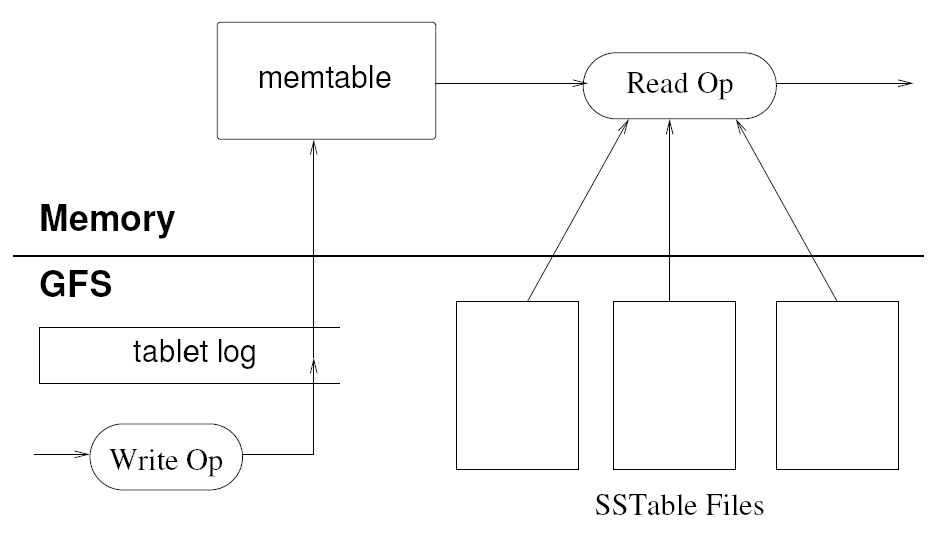 “Log Structured Merge Trees”
Image Source: Chang et al., OSDI 2006
Architecture
Client library
Single master server
Tablet servers
HMaster
RegionServers
Bigtable Master
Assigns tablets to tablet servers
Detects addition and expiration of tablet servers
Balances tablet server load
Handles garbage collection
Handles schema changes
Bigtable Tablet Servers
Each tablet server manages a set of tablets
Typically between ten to a thousand tablets
Each 100-200 MB by default
Handles read and write requests to the tablets
Splits tablets that have grown too large
Tablet Location
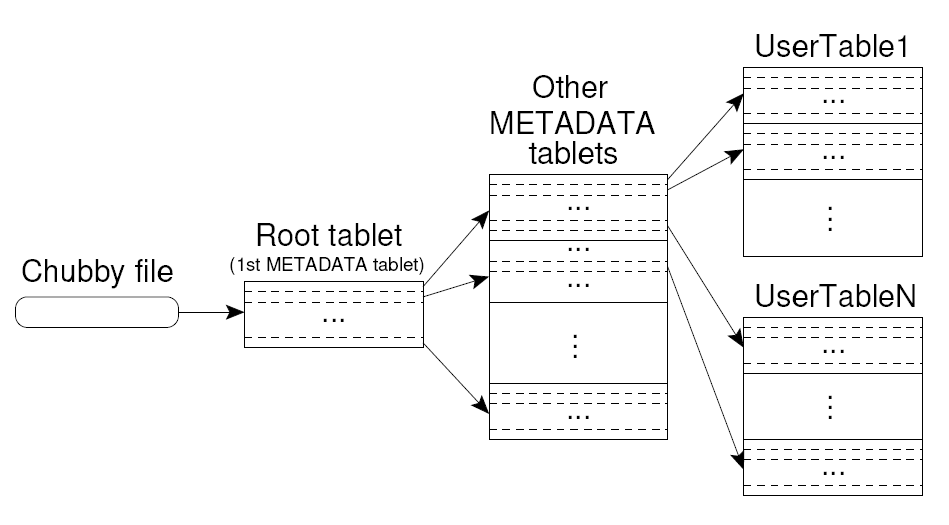 Upon discovery, clients cache tablet locations
Image Source: Chang et al., OSDI 2006
Tablet Assignment
Master keeps track of:
Set of live tablet servers
Assignment of tablets to tablet servers
Unassigned tablets
Each tablet is assigned to one tablet server at a time
Tablet server maintains an exclusive lock on a file in Chubby
Master monitors tablet servers and handles assignment
Changes to tablet structure
Table creation/deletion (master initiated)
Tablet merging (master initiated)
Tablet splitting (tablet server initiated)
Table
Multiple tablets make up the table
SSTables can be shared
Tablet
Tablet
apple
boat
aardvark
apple_two_E
SSTable
SSTable
SSTable
SSTable
Source: Graphic from slides by Erik Paulson
Tablet Serving
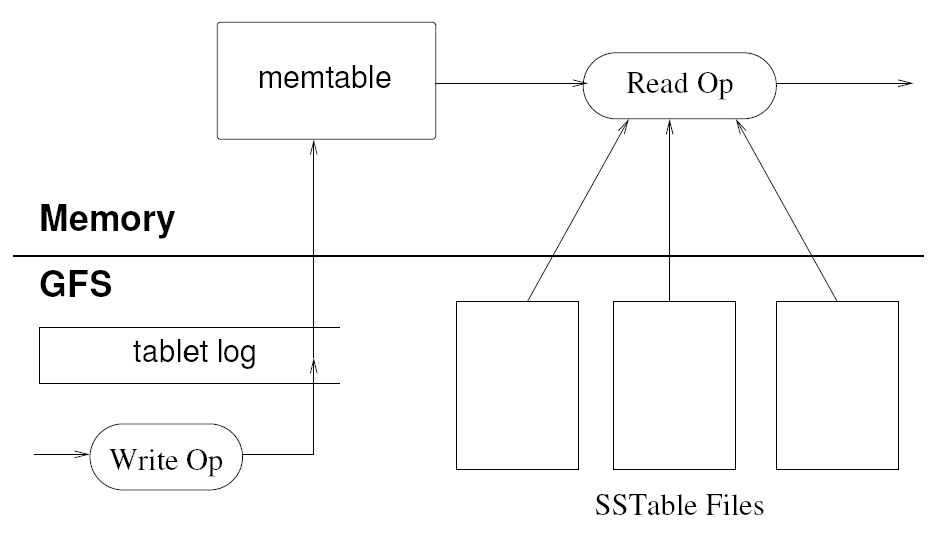 “Log Structured Merge Trees”
Image Source: Chang et al., OSDI 2006
Compactions
Minor compaction
Converts the memtable into an SSTable
Reduces memory usage and log traffic on restart
Merging compaction
Reads the contents of a few SSTables and the memtable, and writes out a new SSTable
Reduces number of SSTables
Major compaction
Merging compaction that results in only one SSTable
No deletion records, only live data
HBase
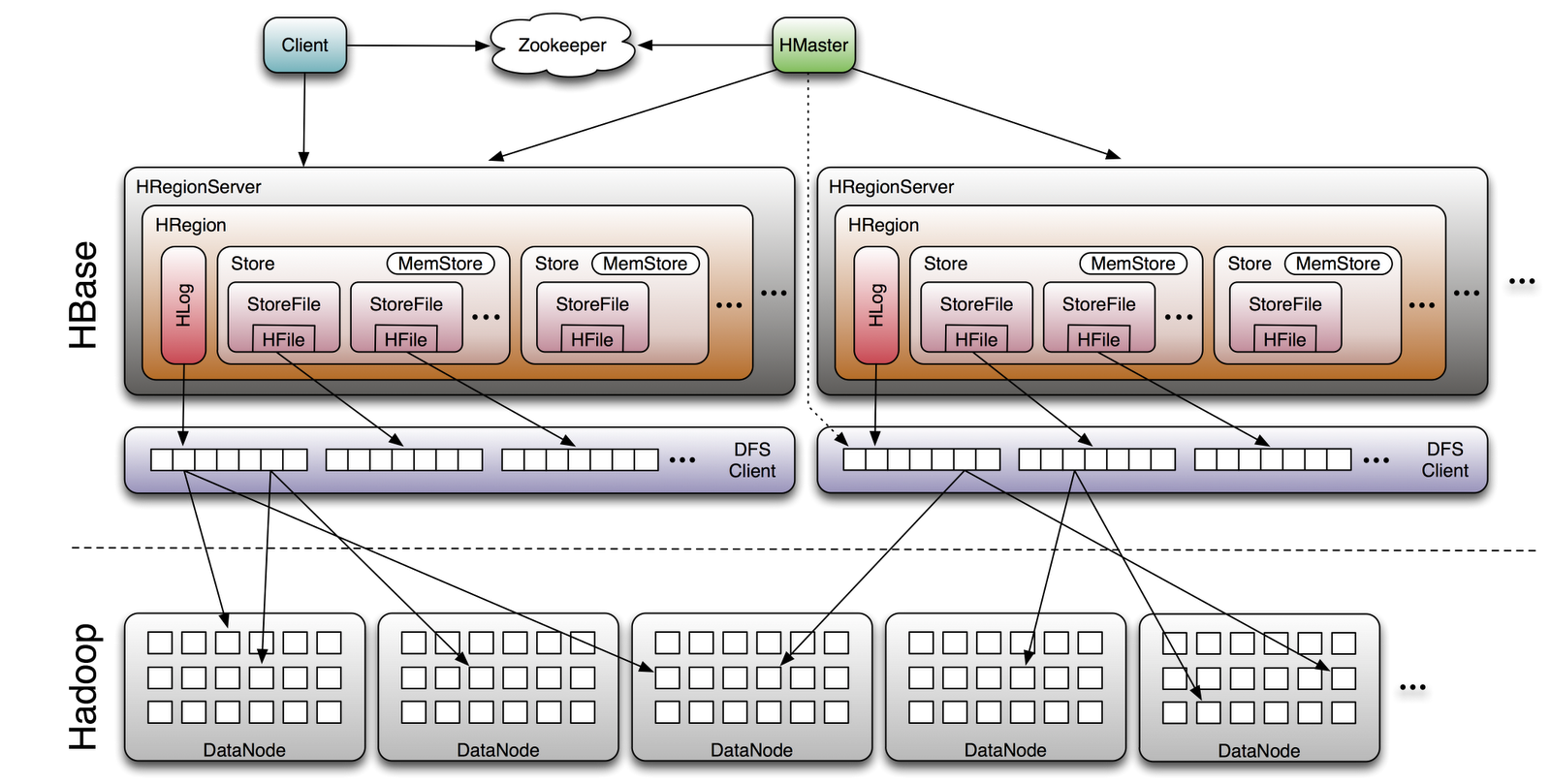 Image Source: http://www.larsgeorge.com/2009/10/hbase-architecture-101-storage.html
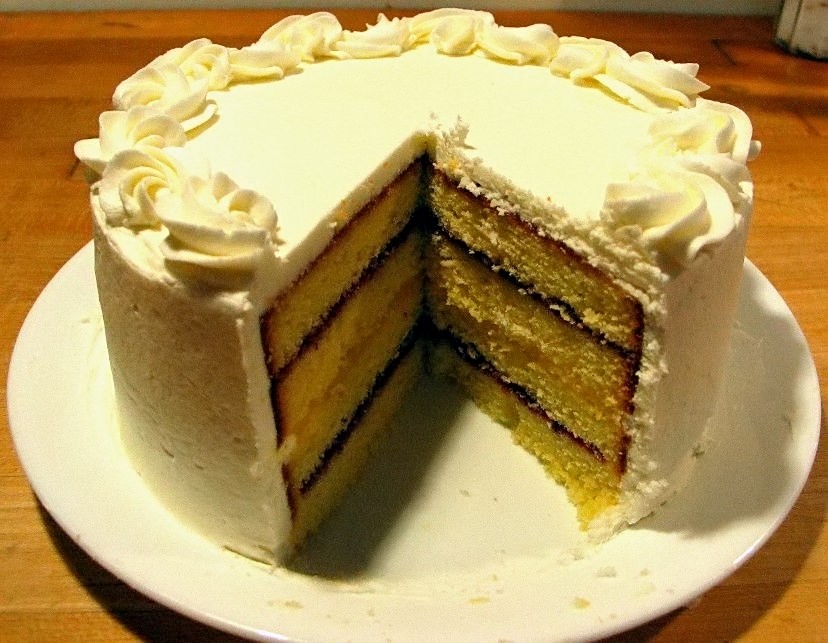 Source: Wikipedia (Cake)
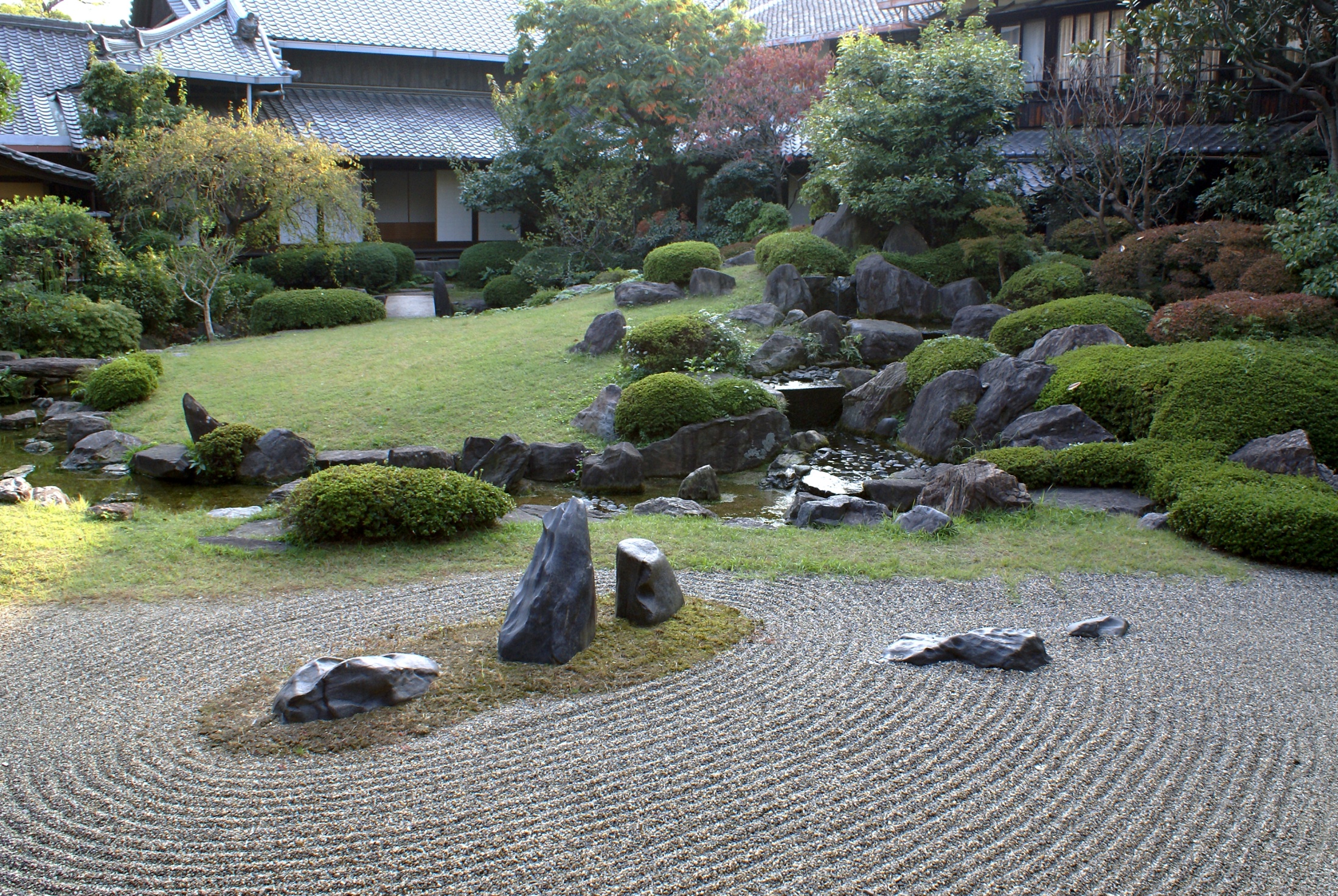 Questions?
Source: Wikipedia (Japanese rock garden)